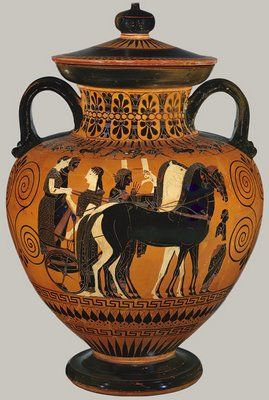 Chapter 6Section 2
Religion, Philosophy, and the Arts
The Golden Age of Athens
The years from 479 B.C. to 431 B.C. are called the Golden Age of Athens.  During the Golden Age, Athens grew rich from trade and from silver mined by slaves in regions around the city.
Tribute, or payments made to Athens by its allies, added to its wealth.
Pericles was the most powerful man in Athenian politics for about 30 years (during the Golden Age). He was well-educated and intelligent, and had the best interests of his city at heart.  His speeches could move and persuade Athenians. 
Pericles was a member of an aristocratic family, but he supported democracy and later became the leader of a democratic group.  The most important change was have the city pay a salary to its officials. One of the greatest accomplishments under the rule of Pericles was the construction of the Parthenon – a temple built to honor the protector of Athens, the goddess Athena.
Ancient Greece Religious Beliefs
Greeks worshipped a family of gods and goddesses called the Twelve Olympians.  Each ruled different areas of human life and the natural world.
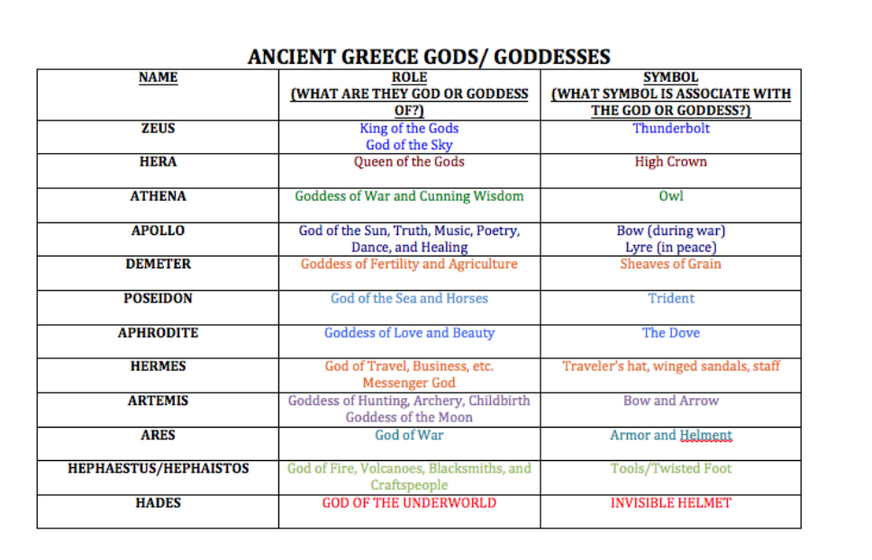 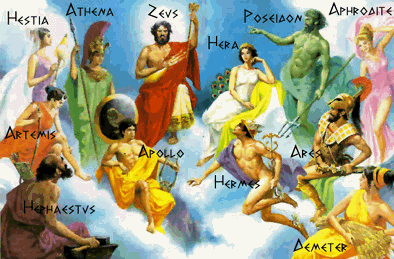 Gods and Goddesses
Wherever the Greeks lived, they built temples to the gods.  Because the gods had human forms, they also had many human characteristics.  The main difference between gods and humans was that the gods were immortal, which meant they lived forever.  They also had awesome power.
Mythology tells us that the Greeks worshipped gods led by Zeus, the king of the gods.  Zeus ruled the gods and humanity from Mt. Olympus, Greece’s highest mountain.  The Greeks also honored mythical heroes.
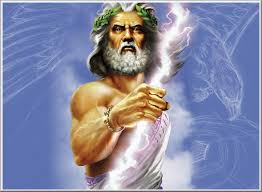 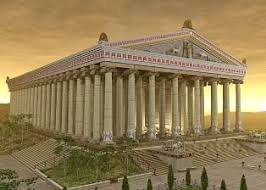 Although the Greeks worshipped all their gods, each city-state honored one of the twelve gods, in part by building a temple to that god.  They also held festivals and sacrificed animals, offering the food to the gods.  To honor Zeus, the city-states came together every 4 years for an Olympian festival and games.
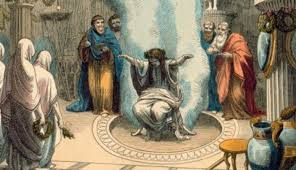 The Oracles
In ancient cultures, people often looked to their gods for signs or advice.  They wanted their gods to show them how to live or behave.  The Greeks visited oracles, sacred sites where it was believed the gods spoke.  The gods would give advice through dreams or in the form of a riddle delivered through priests and priestesses thought to be capable of hearing the voice of the gods.  
Oracles of various gods were located throughout Greece.  Heads of states often sought advice on governing and wars from the oracle of the god Apollo at Delphi, an ancient Greek town.  They took the advice very seriously, so oracles had a great impact on Greek history.
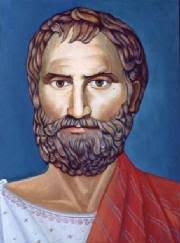 Greek Science and Philosophy
One of the first philosophers, Thales, believed that water was the basic material of the world.  Everything was made from it.  
Democritus, who lived in the 400s B.C. thought that everything was made of tiny particles he called atoms.  (Over 2,000 years later, science showed that he was correct.)
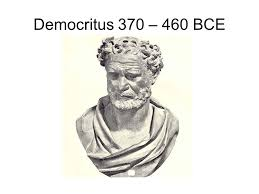 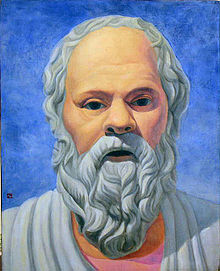 Socrates
During the Golden Age and later, several important philosophers taught in Athens.  One was Socrates who was in the marketplace all hours of the day, eagerly discussing wisdom and goodness.
Socrates wanted people to consider the true meaning of qualities such as justice and courage.  To do this, he asked questions that made others think about their beliefs. “Know thyself” was his most important lesson.  
In 399 B. C., Socrates was brought to trial because authorities accused him of dishonoring the gods and misleading young people.  He was sentenced to death by forced suicide (common in Athens at that time).  Socrates drank a cup of hemlock, a poison, and died.
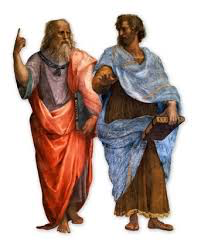 Plato and Aristotle
Much of what is known about Socrates comes from the writing   s of Plato, one of his students.  Socrates, death caused Plato to mistrust democracy. In The Republic, Plato wrote that society should be made up of three groups:  workers, soldiers, and philosopher-rulers.  Plato founded a school in Athens called the Academy, where he taught a student named Aristotle.  Aristotle believed that reason should guide the pursuit of knowledge.
Visual and Dramatic Arts
The ancient Greeks devoted great attention to their arts.  They used visual arts, architecture and sculpture, to honor their gods.  Thee ancient Greeks are also known as the first playwrights, people who write dramas.
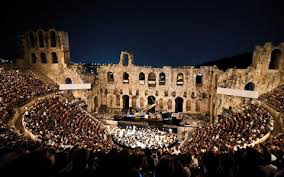 The Parthenon
Today, the Athenian leader Pericles is probably best known for making Athens a beautiful city.  The Acropolis, the religious center of Athens, was destroyed during one of the city’s many wars.  Pericles decided to rebuild the Acropolis and create new buildings to glorify the city.  The builders of the new Acropolis brought Greek architecture to its highest point.  Their most magnificent work was the Parthenon, a temple to the goddess Athena.  The temple was made of fine marble and was surrounded by rows of columns on all 4 sides.  There was a room within the columns     that held a 40 feet statue of Athena made of wood, ivory, and gold.   The great statue of Athena disappeared long ago.
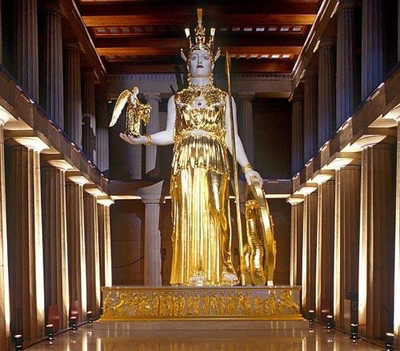 Dramas
Athenians were the first people know to write dramas.  Some of the most famous Greek plays were tragedies, serious stories that usually ended in disaster for the main character.  Often, tragedies told of fictional humans who were destroyed when forced to make impossible choices.
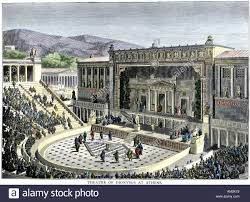 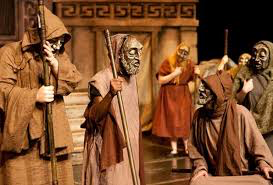 Comedies
During the 400s B.C. in Athens, poets wrote comedies that made fun of well-known citizens and politicians and also made jokes about the customs of the day.  Because of the freedom in Athens, people accepted humor and jokes.
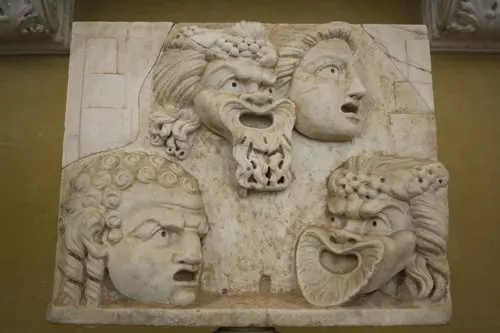 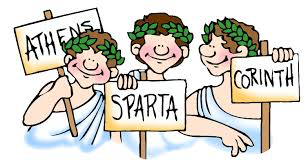 Many City-States, One People
The citizens of Greek city-states had strong patriotic feelings and valued their freedoms.  For these reasons, they took a very active role in their government.  
They were able to develop new ideas in philosophy, religion, government, and the arts in part because of the value they placed on free thinking.  
The spread of education and growing wealth through trade with Egypt, Sicily, and other places gave the Greeks freedom to explore new ideas.
Though Athens was the most important city-state, it was not the only one in Greece at this time.  City-states in Greece competed against one another, but spoke the same language and had many of the same customs.  They thought of themselves as part of the same people, calling themselves Hellenes.
An example of common culture of the city-states was the Olympic Games held every 4 years throughout ancient Greece.  Athletes from city-states around Greece competed for prizes in competitions in running, horse racing, boxing, and many other events.
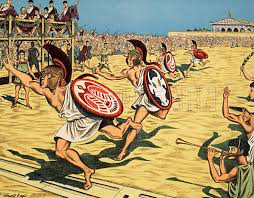